Floral Drawings
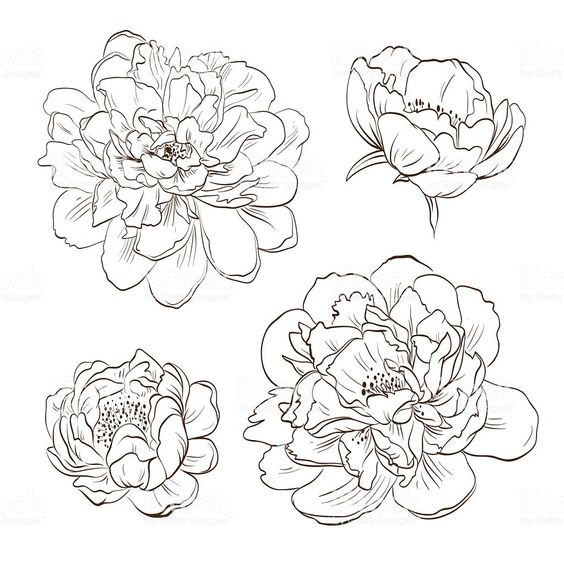 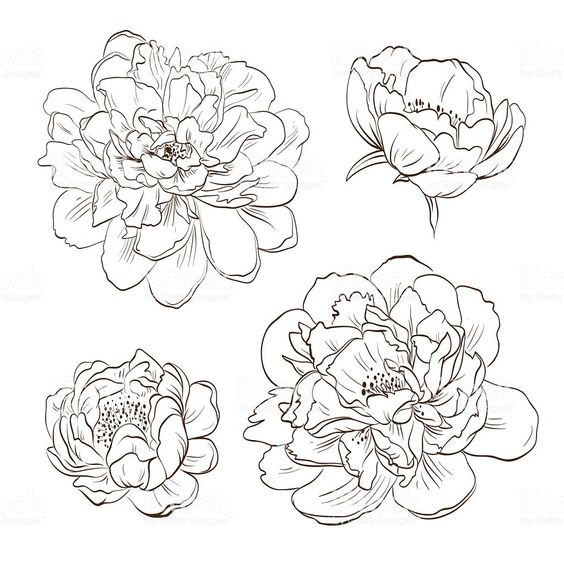